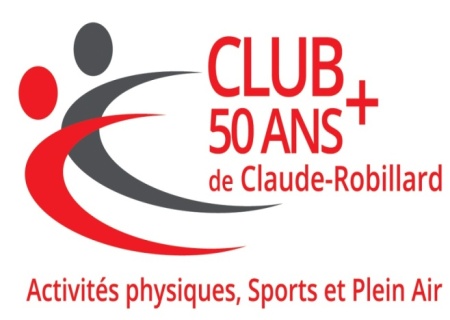 Rapport de la direction générale
Année financière 2022-2023
15 Novembre 2023
Rapport 2022-2023
1
Introduction
Présentation sommaire de la clientèle 2022-2023 

Johanne Pelletier, direction générale depuis le 23 avril 2023
Rapport 2022-2023
2
Plan de présentation
Nombre total des inscriptions aux activités
Nombre total des inscriptions  par secteur:
         		 	Conditionnement physique (affiliation session ou annuelle),
         			 Cours spécialisés,  ( Essentrics , Pilates, Flexibilité, Tai-Chi, 						          cardiovélo )
          			 Activités sportives libres, (tennis de table)
          			 Plein air  ( randonnée pédestre, vélo, kayak, raquettes, ski de fond)
        			  Activités sociales ( diner de Noël, cabane à sucre)
Proportion de membres annuels et sessions
Répartition d’âge
Répartition selon le sexe
Présentation du personnel
Conclusion
Rapport 2022-2023
3
Dénombrement  des inscriptions (affiliations sessions et annuelle) pour les activités de mise en forme
Rapport 2022-2023
4
Nombre total d’inscriptions aux activités
Rapport 2022-2023
5
Ventilation des inscriptions
Rapport 2022-2023
6
Répartition d’âge des membres
7
Rapport 2022-2023
Répartition selon le sexe
Rapport 2022-2023
8
Personne plus jeune et plus âgée de la population du Club en 2022-2023
Une femme âgée de 54 ans
 Un homme âgé de 94 ans
Moyenne d’âge en 2022-2023
70 ans
Rapport 2022-2023
9
Présentation du personnel  2022-2023
Richard Dufort, direction générale, à la retraite depuis le 22 avril 2023
Johanne Pelletier, Act. de mise en forme et  act. spécialisées
Ouafa Hamouda, Act. de mise en forme
Louise  Desilets, Act. de mise en forme et act. spécialisées, fin décembre 2023
Francine Houle, Act. de mise en forme et act. spécialisées
Sandra Laniel, Act. de mise en forme, début Janvier 2023
Nicole Brodeur, adjointe administrative, fin décembre 2022
Rapport 2022-2023
10
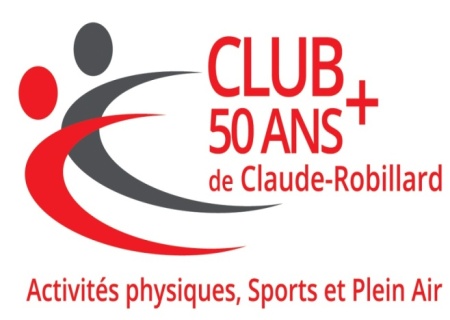 Mission du Club
Organisme à but non lucratif visant à :
Promouvoir et valoriser les bienfaits physiques et sociaux du conditionnement physique pour les personnes de 50 ans et plus.
Promouvoir et encourager la pratique régulière d’activités physiques, sportives et de plein air pour les personnes de 50 ans et plus.
Rapport 2022-2023
11
Conclusion
Les préoccupations constantes du conseil d’administration et de la direction:

En matière d’activité physique de sport et de plein air,  une offre de service de qualité, sécuritaire, diversifiée, adaptée, inclusive et accessible pour tous les Montréalais et Montréalaises de 50 ans et plus .

Le recrutement et la fidélisation des membres et des employés.es au Club 50 ans + de Claude-Robillard.
Rapport 2022-2023
12